NNDSS eSHARE January Webinar
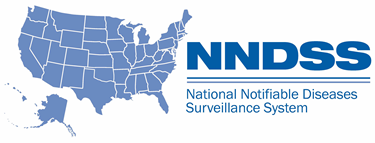 January 16, 2024
Office of Public Health Data, Surveillance, and Technology
Agenda
NNDSS Updates and Announcements
What Jurisdictions Need to Know for 2024
Questions and Answers
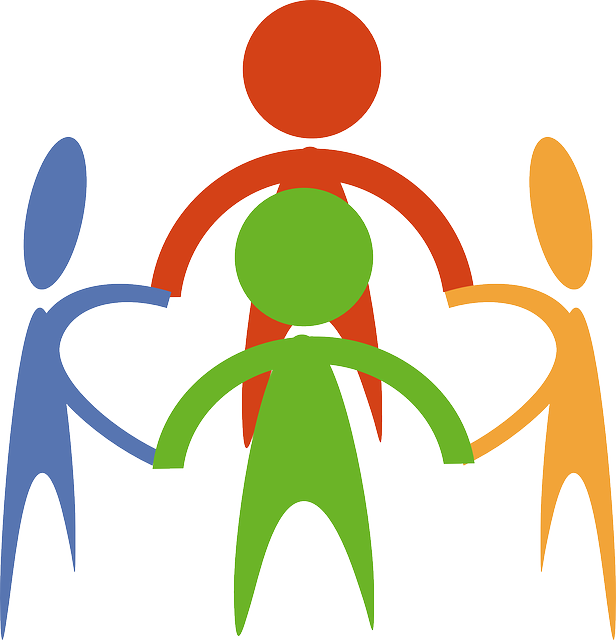 NNDSS Updates and Announcements
Hang Nguyen, MS
Office of Public Health Data, Surveillance, and Technology
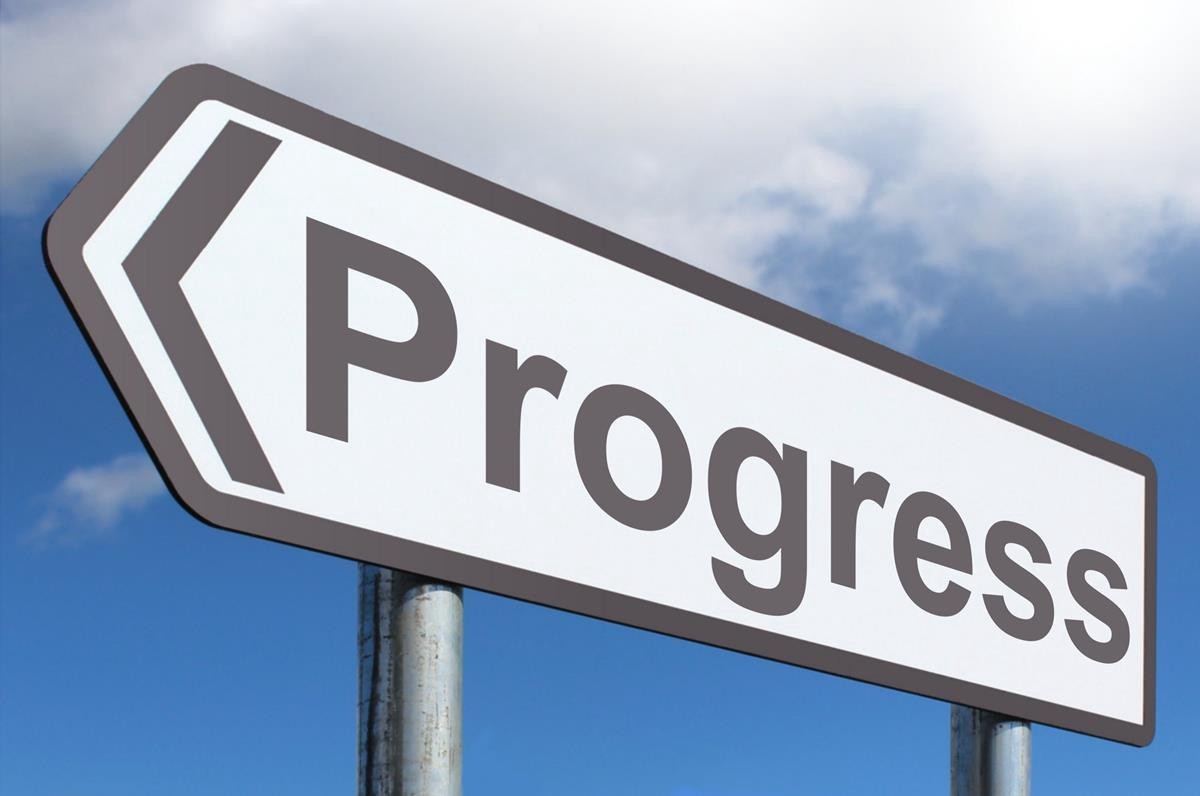 Title
Text here
4
Total Message Mapping Guide (MMG) in Production 2023
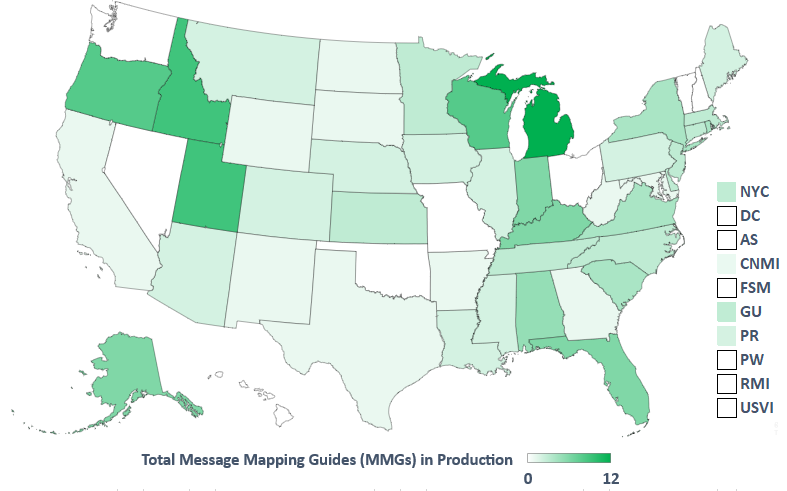 Status as of 1/17/2023
5
Total Message Mapping Guide (MMG) in Production 2024
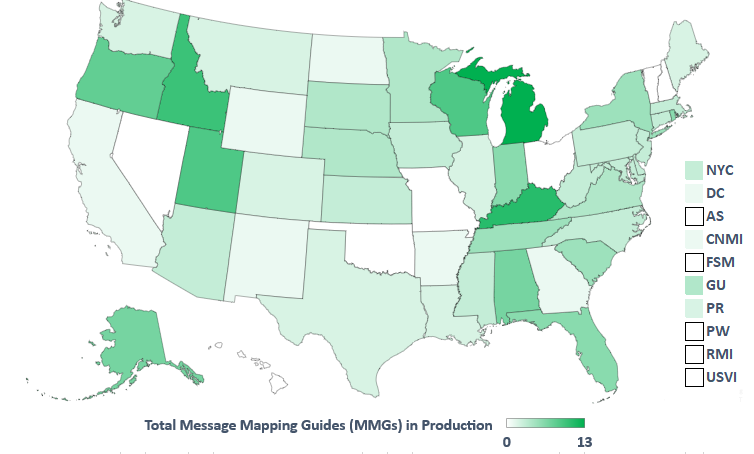 Status as of 1/16/2024
6
2024 Changes to NNDSSWhat Jurisdictions Need to Know
Sara Johnston, MPH
Office of Public Health Data, Surveillance, and Technology
Topics
Changes based on CSTE position statements
New NNDSS diseases and conditions
Conditions with revised surveillance case definitions
No event code changes
New or retired event codes 
Other position statement update
Event code reminder: CP-CRE
CSTE case surveillance data standardization efforts
Annual NNDSS data reconciliation process
8
Changes to NNDSS based on approved Council of State and Territorial Epidemiologists (CSTE) position statements
9
New NNDSS Conditions* - MMWR◊ Year 2024
*CDC is seeking Office of Management and Budget Paperwork Reduction Act (OMB PRA) approval to receive case notifications for these conditions.
◊ Morbidity and Mortality Weekly Report – refer to MMWR Weeks Calendar.
10
Invasive Cronobacter infection among infants
Event code 13060
Case definition CSTE PS 23-ID-03
Establishes new nationally notifiable condition 
Confirmed, probable, suspect
Notification timeframe: immediately notifiable, urgent (within 24 hours)
Submission options
HL7 Generic Case Notification version 2 message mapping guide (GenV2 MMG) (preferred)
Alternates: GenV1, NEDSS Base System (NBS) master message, NETSS file
Additional data: System for Enteric Disease Response, Investigation, and Coordination (SEDRIC) 
NNDSS publication case classification
Weekly and annual tables 
Confirmed, probable
Low incidence verification
11
If you have not already alerted CDC, email edx@cdc.gov if:

Cronobacter is not reportable due to state law or regulation

Data on Cronobacter are unable to be sent to CDC or are unavailable
Have a Cronobacter reporting exception?  Contact CDC!
12
Congenital cytomegalovirus (cCMV)
Event codes 
13050 – Congenital cytomegalovirus infection
13051 – Congenital cytomegalovirus disease
Case definition CSTE PS 23-ID-02
Establishes new condition under standardized surveillance 
Confirmed, probable
Submission options
HL7 GenV2 MMG (preferred)
Alternates: GenV1, NBS master message, NETSS file
NNDSS publication case classification
Not published; NNDSS does not publish conditions under standardized surveillance
13
Toxoplasmosis
Event codes 
13070 – Toxoplasmosis – confirmed, probable 
13071 – Congenital toxoplasmosis – confirmed, probable 
13072 – Toxoplasmosis, active primary infection – confirmed, probable 
13073 – Toxoplasmosis, reactivation disease  – confirmed, probable 
13074 – Toxoplasmosis, past infection/unable to classify  – confirmed
12020 – Toxoplasmosis *Retired
Case definition CSTE PS 23-ID-08
Establishes new condition under standardized surveillance 
Submission options
HL7 GenV2 MMG (preferred)
Alternates: GenV1, NBS master message, NETSS file
NNDSS publication case classification
Not published; NNDSS does not publish conditions under standardized surveillance
14
Two ways to report non-congenital toxoplasmosis
Toxoplasmosis 13070
For health departments that don’t have the capacity to further classify 

OR

Use one of three subtypes: active primary infection (13072); active reactivation disease (13073); or past infection or unable to classify (13074)
For health departments with the capacity and resources to conduct additional surveillance
15
Revised Case Definitions - MMWR Year 2024No changes to event codes
16
Changes or updates indicated by bold
Hepatitis B
Event code 
10100 – Hepatitis B, acute – confirmed, probable
10105 – Hepatitis B, chronic – confirmed, probable
Case definition CSTE PS 23-ID-05
Aggregates acute and chronic position statements into a single document 
Clarifies distinction from perinatal hepatitis B cases 
Improves sensitivity and specificity of acute hepatitis B case classifications and ability to confirm chronic cases 
Modifies probable case classification for chronic hepatitis B
Creates probable case classification for acute hepatitis B
Notification timeframe: routine 
Submission options: HL7 Hepatitis MMG (preferred)
Alternates: NBS master message, NETSS file
NNDSS publication case classification
Weekly and annual tables (new for chronic)
Confirmed, probable
17
Changes or updates indicated by bold
Mumps
Event code 10180
Case definition CSTE PS 23-ID-06
Updates clinical, laboratory, and epidemiologic linkage criteria 
Removes requirement of symptoms from confirmed case classification
Notification timeframe: routine 
Submission options
HL7 Mumps MMG (preferred)
Alternates: NBS master message, NETSS file
NNDSS publication case classification
Weekly and annual tables 
Confirmed, probable (update: removes unknown)
18
Changes or updates indicated by bold
Poliomyelitis, paralytic
Event code 10410
Case definition CSTE PS 23-ID-07
Adds laboratory component for confirmed classification
Removes probable classification
Notification timeframe: immediately notifiable, urgent (24 hours) 
Submission options: HL7 GenV2 MMG (preferred)
Alternates: GenV1, NBS master message, NETSS file
NNDSS publication case classification
Weekly and annual tables 
Confirmed
19
Changes or updates indicated by bold
Varicella (chickenpox)
Event code 10030
Case definition CSTE PS 23-ID-09
Updates clinical, laboratory, and epidemiologic linkage criteria 
Updates healthcare record criteria for case reporting
Notification timeframe: routine 
Submission options
HL7 Varicella version 2 MMG (preferred)
Alternates: HL7 Varicella v1 MMG, NBS master message, NETSS file
NNDSS publication case classification
Weekly and annual tables 
Confirmed, probable
20
Revised Case Definitions - MMWR Year 2024Changes to event codes (1 of 2)
*CDC is seeking Office of Management and Budget Paperwork Reduction Act (OMB PRA) approval to receive case notifications for these conditions.
21
Changes or updates indicated by bold
Anaplasmosis
Event code 11090
11091 – Ehrlichiosis/anaplasmosis, undetermined *Retired
Case definition CSTE PS 23-ID-01
Now distinct from ehrlichiosis 
Updates laboratory and clinical evidence 
Notification timeframe: routine 
Submission options: HL7 Lyme and Tickborne Rickettsial Diseases MMG (preferred)
Alternates: HL7 GenV2 with case report form, GenV1, NBS master message, NETSS 
NNDSS publication case classification
Annual tables (no longer in weekly)
Confirmed, probable
22
Ehrlichiosis
Changes or updates indicated by bold
Event codes
11088 – Ehrlichia chaffeensis infection – confirmed
11089 – Ehrlichia ewingii infection – confirmed
11092 – Ehrlichia muris eauclairensis infection – confirmed *New
11093 – Ehrlichia infection, other spp. or unspeciated – confirmed or probable *New
11091 – Ehrlichiosis/anaplasmosis, undetermined *Retired
Case definition CSTE PS 23-ID-04
Now distinct from anaplasmosis 
Updates laboratory and clinical evidence 
Only report at species level if molecular testing is performed 
Confirmed, probable, suspect
Notification timeframe: routine 
Submission options: HL7 Lyme and Tickborne Rickettsial Diseases MMG (preferred)
Alternates: HL7 GenV2 with case report form, GenV1, NBS master message, NETSS 
NNDSS publication case classification
Annual tables (no longer in weekly)
Confirmed, probable
23
Revised Case Definitions - MMWR Year 2024Changes to event codes (2 of 2)
24
Changes or updates indicated by bold
Zika virus
Event code
50223 – Zika virus disease, non-congenital 
50224 – Zika virus disease, congenital 
50221 – Zika virus infection, non-congenital *Retired
50222 – Zika virus infection, congenital *Retired
Case definition CSTE PS 23-ID-10
Updates laboratory, clinical, and epidemiologic linkage criteria 
Removes Zika virus infection from nationally notifiable conditions list 
Confirmed, probable
Notification timeframe: routine 
Submission options: HL7 Arboviral MMG
Alternate: ArboNET
NNDSS publication case classification
Non-congenital: weekly and annual tables
Congenital: annual only
25
Additional position statement update
26
Neonatal abstinence syndrome (NAS)
Event code: None
Case definition 23-MCH-01
Condition under standardized surveillance
Updated for clarity in interpretation, consistency in reporting across jurisdictions, and to address concerns identified during implementation
CDC is not routinely requesting case data (not nationally notifiable)
Jurisdictions funded to report data should report cases to the CDC Division of Birth Defects and Infant Disorders (DBDID)
NNDSS tables will not include NAS cases
27
Event code reminder: carbapenemase-producing carbapenem-resistant Enterobacteriaceae (CP-CRE) retiring
28
Carbapenemase-Producing Organism (CPO) Implementation Plans, for 2023 and 2024
MMWR Year 2023: transition year
NNDSS weekly tables will publish confirmed cases as “CPO, total” for:
Carbapenemase-producing carbapenem-resistant Enterobacteriaceae (CP-CRE) (event code 50244)
CPO, clinical (event code 50270)
CPO, screening (event code 50271)

MMWR Year 2024: CP-CRE event code (50244) retired 
CP-CRE case notifications will error out

MMWR Year 2024: full implementation year for CPO  
Confirmed cases for CPO clinical (50270), CPO screening (50271), and CPO total displayed in NNDSS weekly tables
29
Resources
NNDSS website: https://ndc.services.cdc.gov/event-codes-other-surveillance-resources/
2024 Resources
NNDSS Event Code List
PHIN VADS Value Set for Event Code List
MMWR Weeks Calendar
Notification Requirements
Letter to State and Territorial Epidemiologists
Reporting Exceptions for National Notifiable Diseases
NNDSS Case Definitions: https://ndc.services.cdc.gov/
2024 updates to be posted soon
CSTE Position Statement Archive: www.cste.org/general/custom.asp?page=PositionStatements 
Direct links included throughout this presentation
30
Data standardization
31
Hospitalization
Travel history
Pregnancy
Industry and occupation
Sexual orientation and gender identity
Immunization history
Exposure/risk/underlying conditions
Death
Signs/symptoms/clinical manifestations
Identifiers (case/event-related/laboratory)
Laboratory
Medication/treatment
Race/ethnicity/tribal affiliation
Reporting source
Disability
Additional social determinants of health
CSTE/CDC case surveillance data standardization efforts
32
Be part of the future of case notification
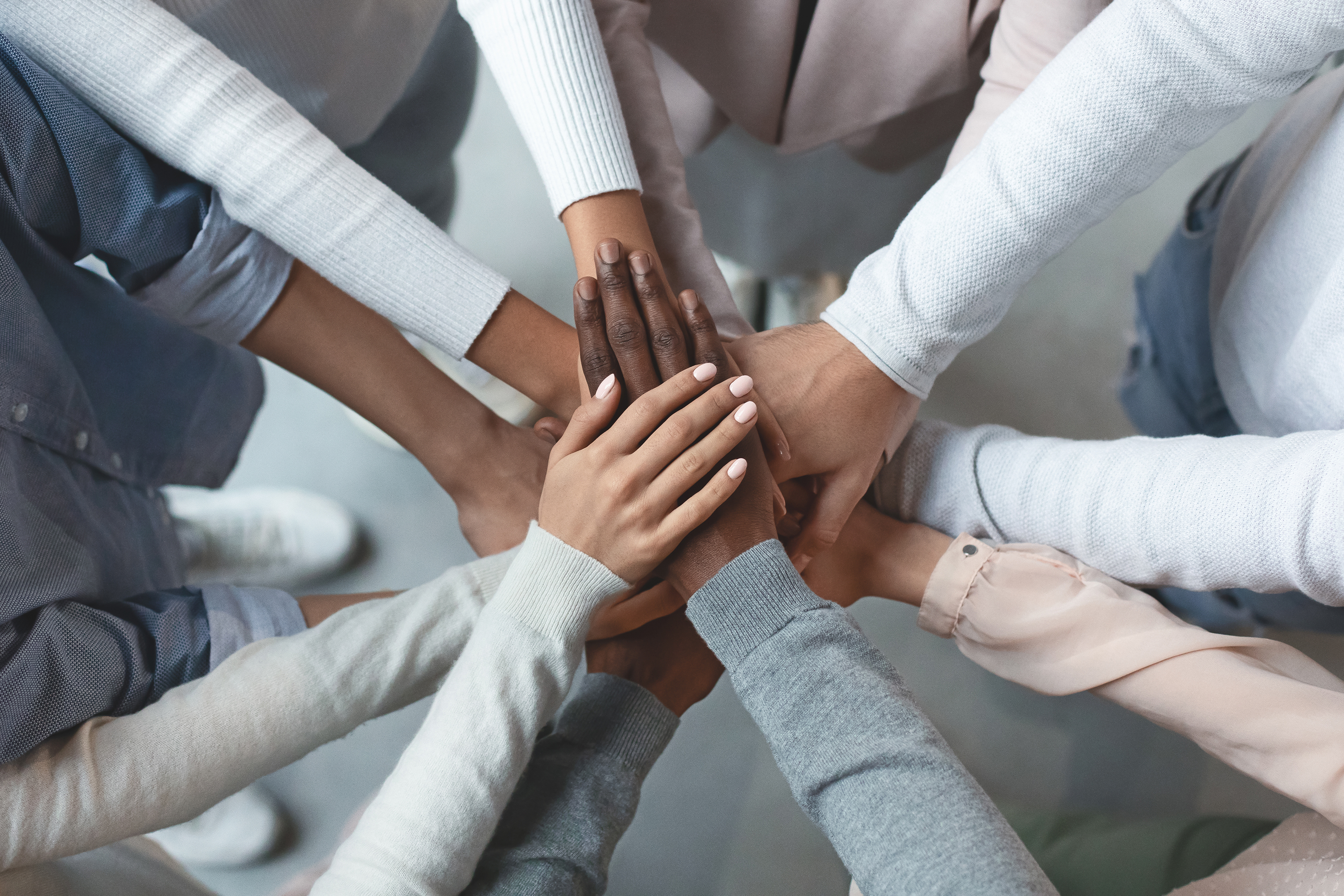 Sign-up for a Data Element Specific Team, using the Smartsheet link.

Contact Becky Lampkins (CSTE) at blampkins@cste.org with any questions.
33
NNDSS annual data reconciliation process
34
CDC will continue to use the new and improved portal for data reconciliation
Review and approval within Message Validation, Processing, and Provisioning System (MVPS) portal

CDC continuing to gather feedback and make improvements
Any substantive changes will be in collaboration with jurisdictions and CDC programs

Continue to use tools within MVPS throughout the year
Monitor messages 
Correct discrepancies
35
Q & A
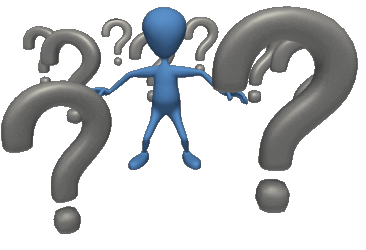 Thank you!
Next NNDSS eSHARE: February 20, 2024
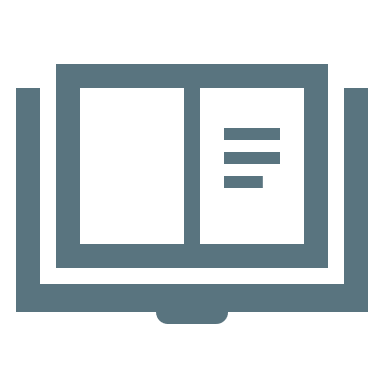 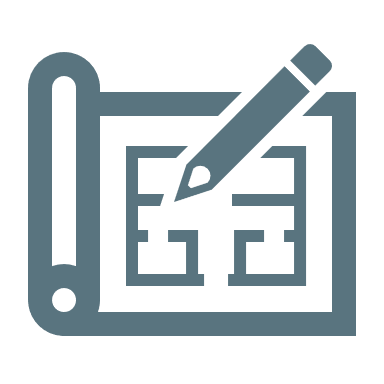 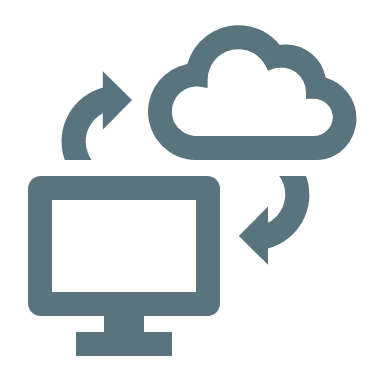 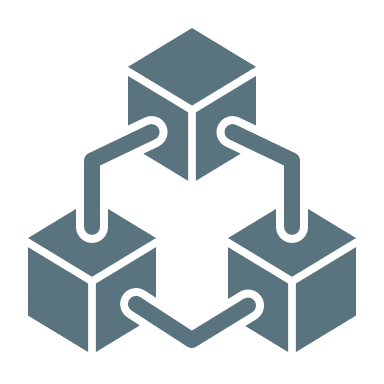 Subscribe to Case Surveillance News
Access NNDSS’ Technical Resource Center
Email edx@cdc.gov for technical help
Learn about case surveillance modernization